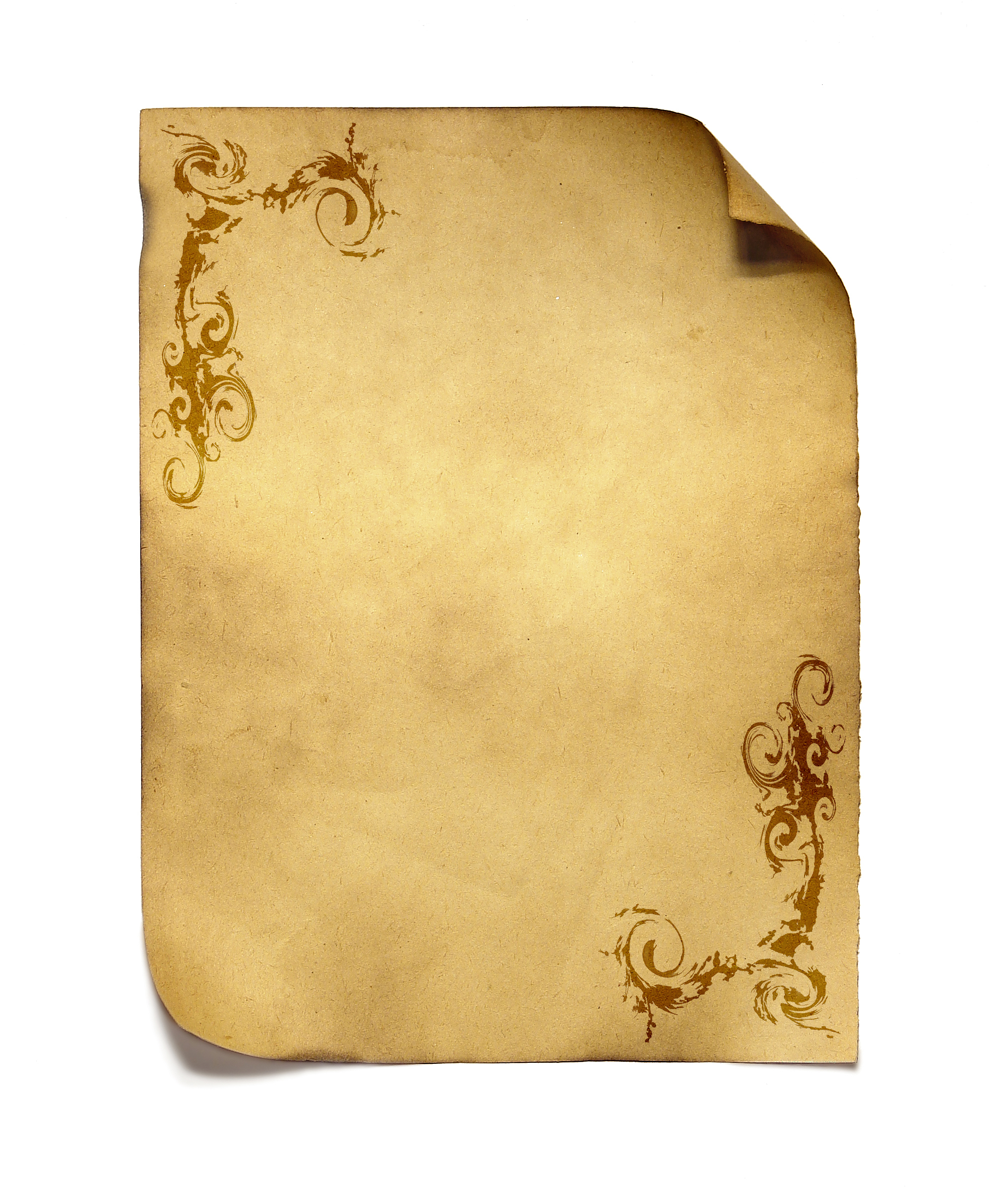 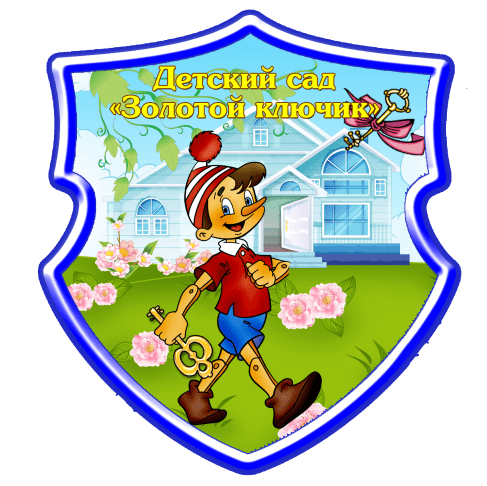 Муниципальное бюджетное дошкольное образовательное учреждение «Детский сад № 1 комбинированного вида»
«Из истории образования российского…»
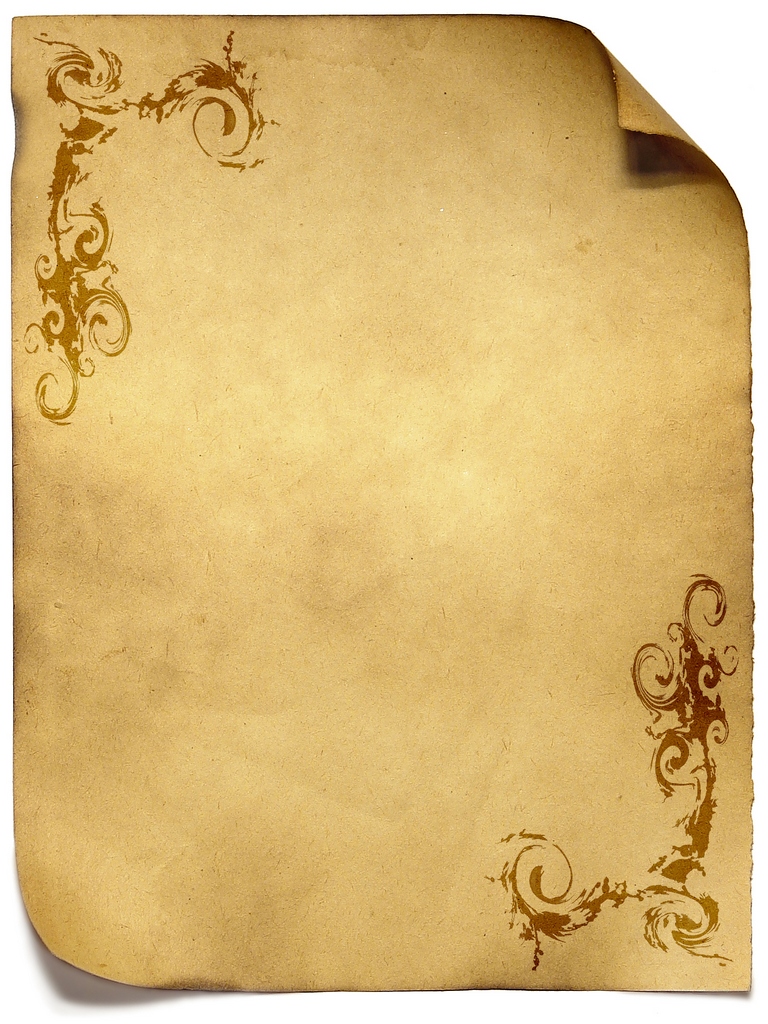 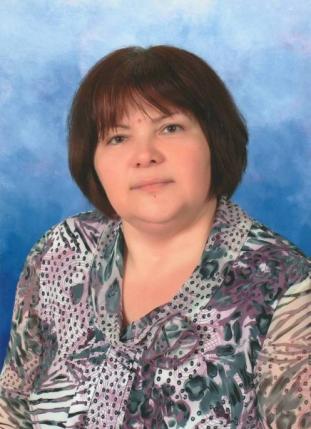 Ирина ГригорьевнаБодачевазаместитель заведующей по учебно-воспитательной работе
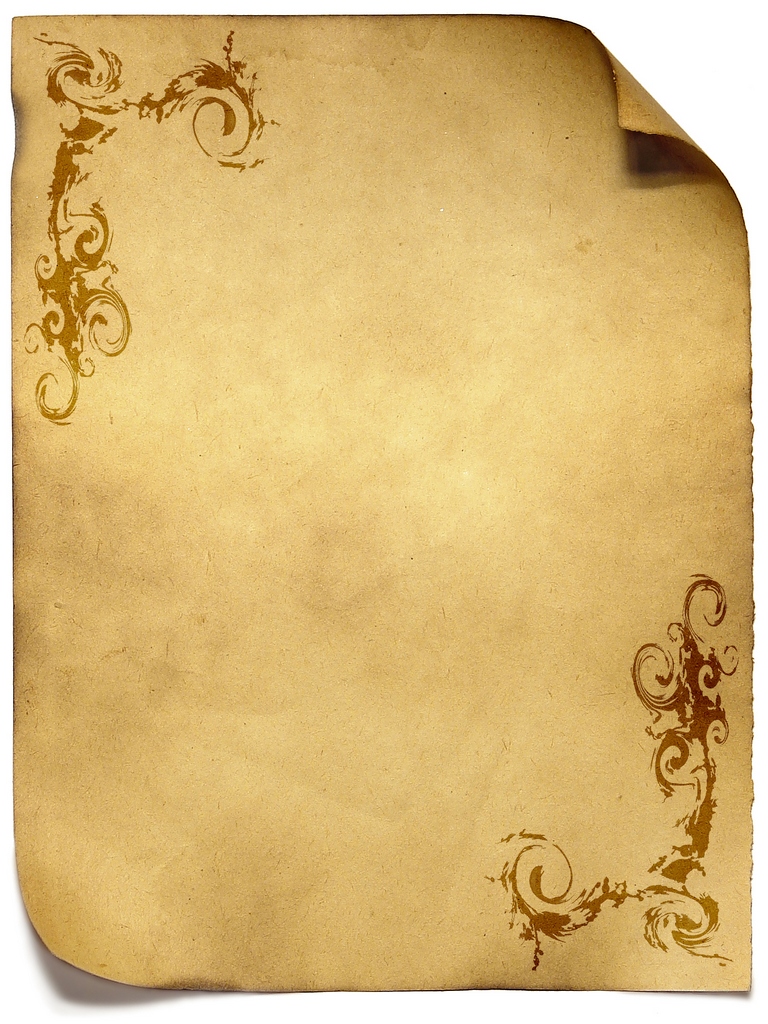 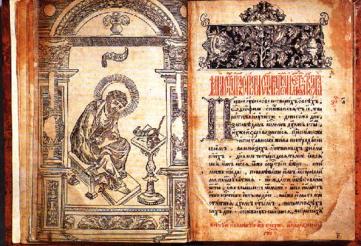 Сперва Аз да Буки, а там и науки
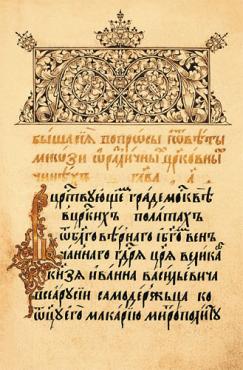 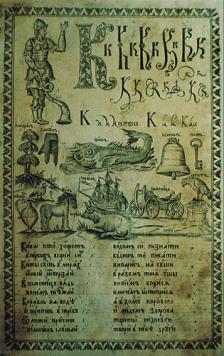 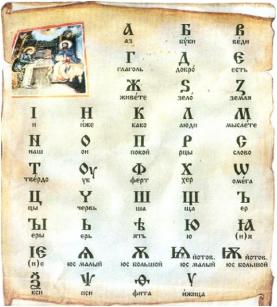 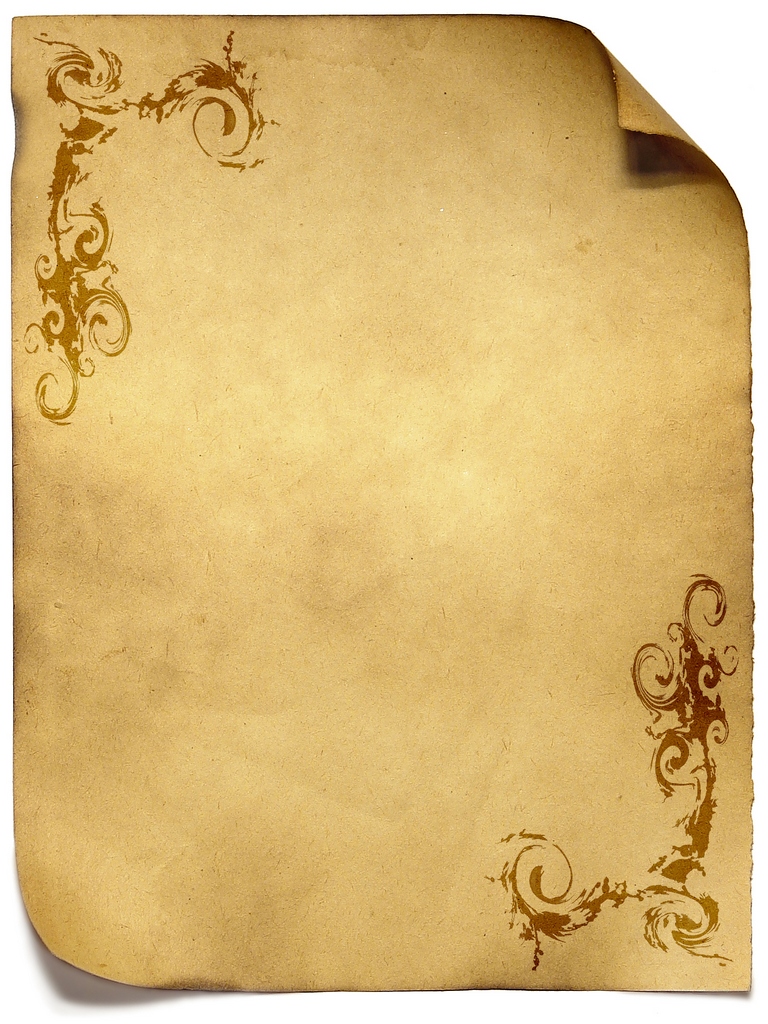 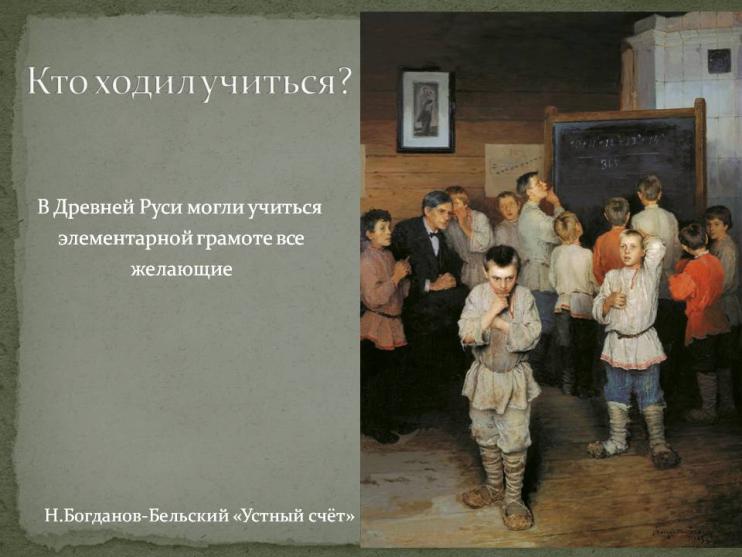 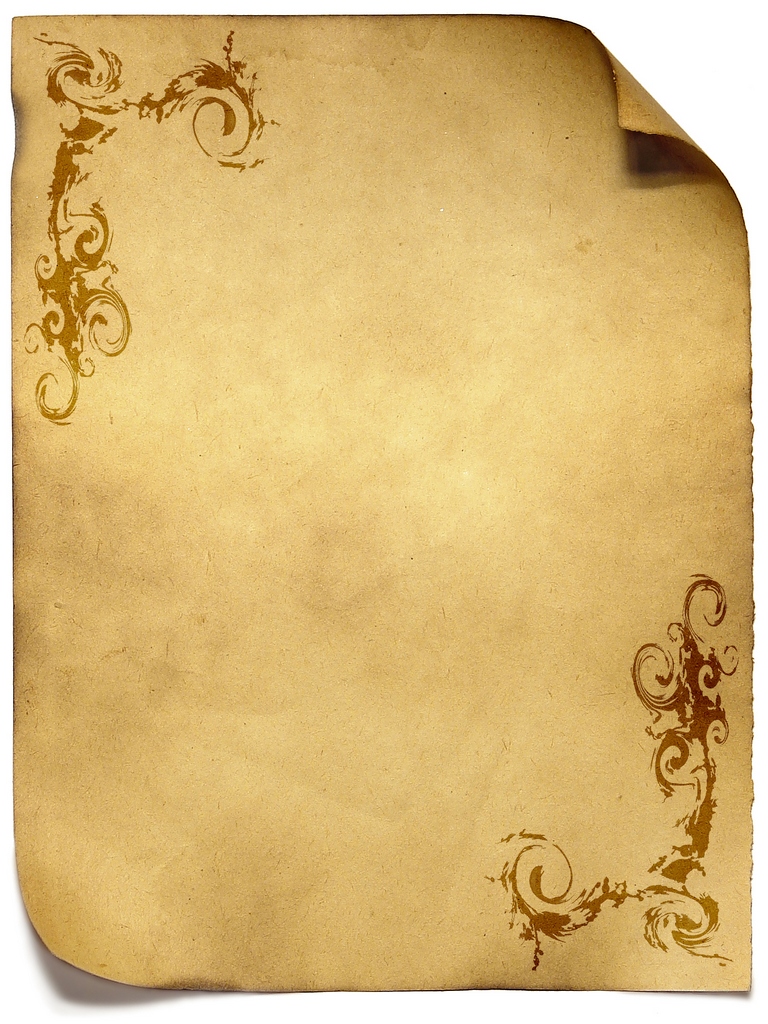 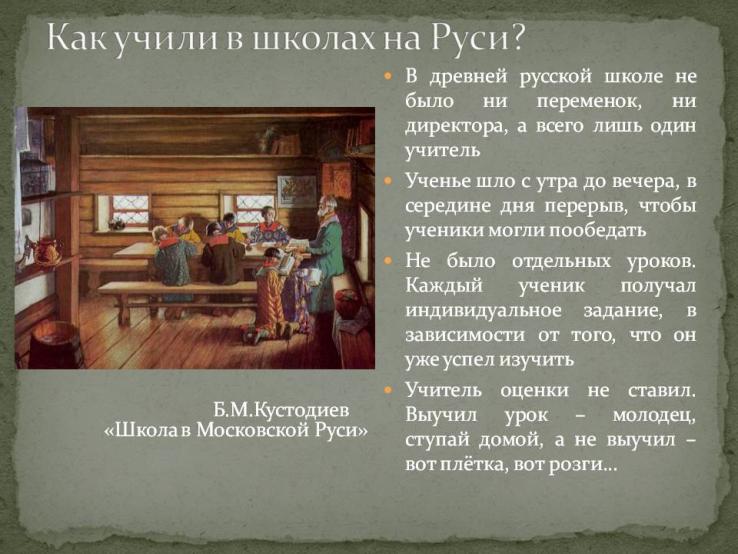 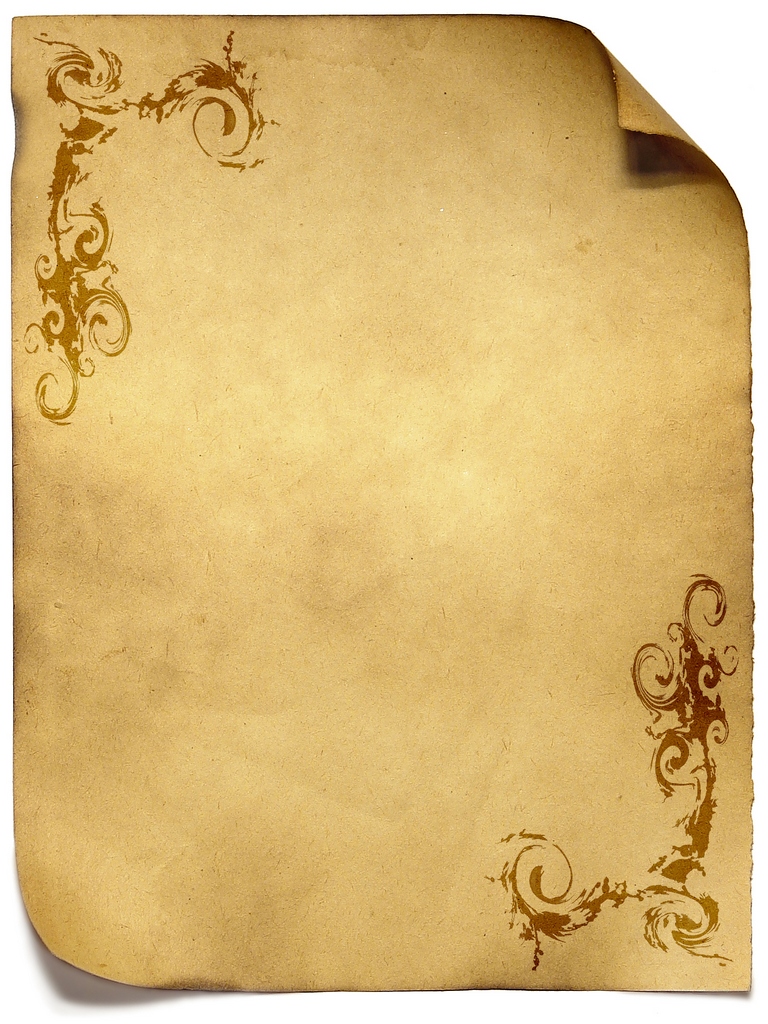 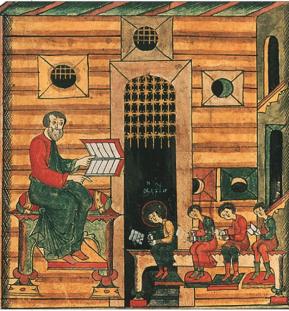 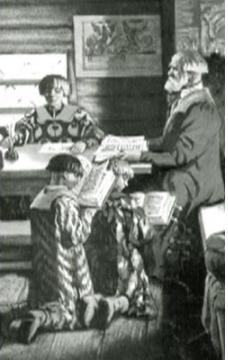 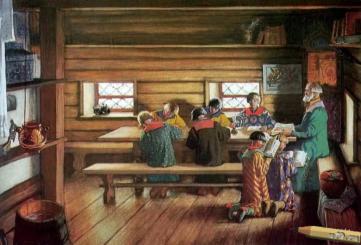 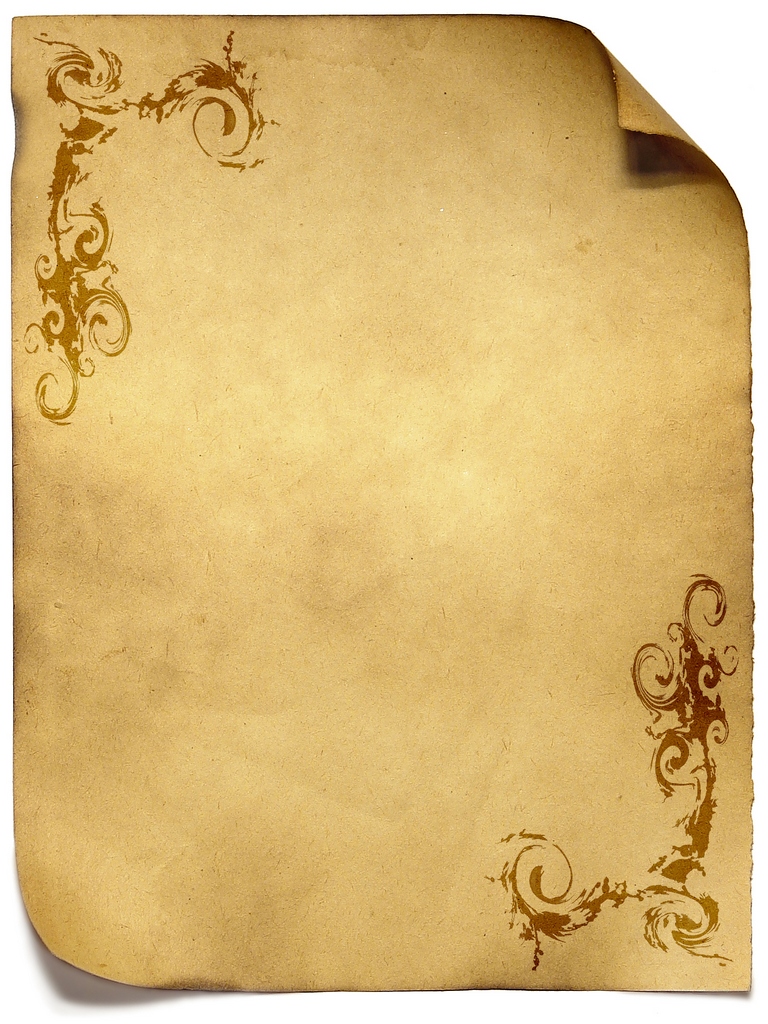 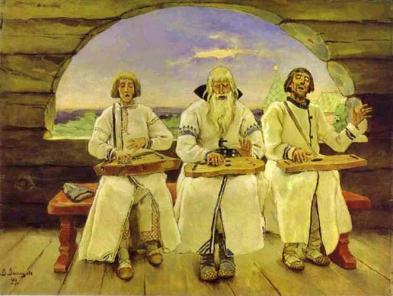 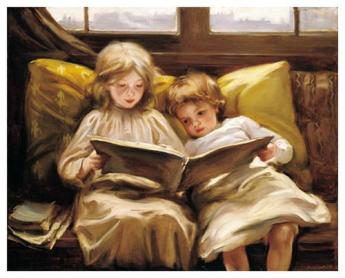 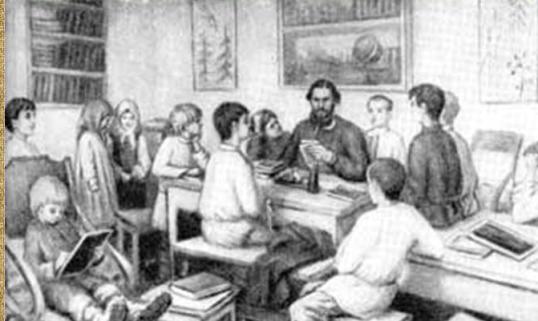 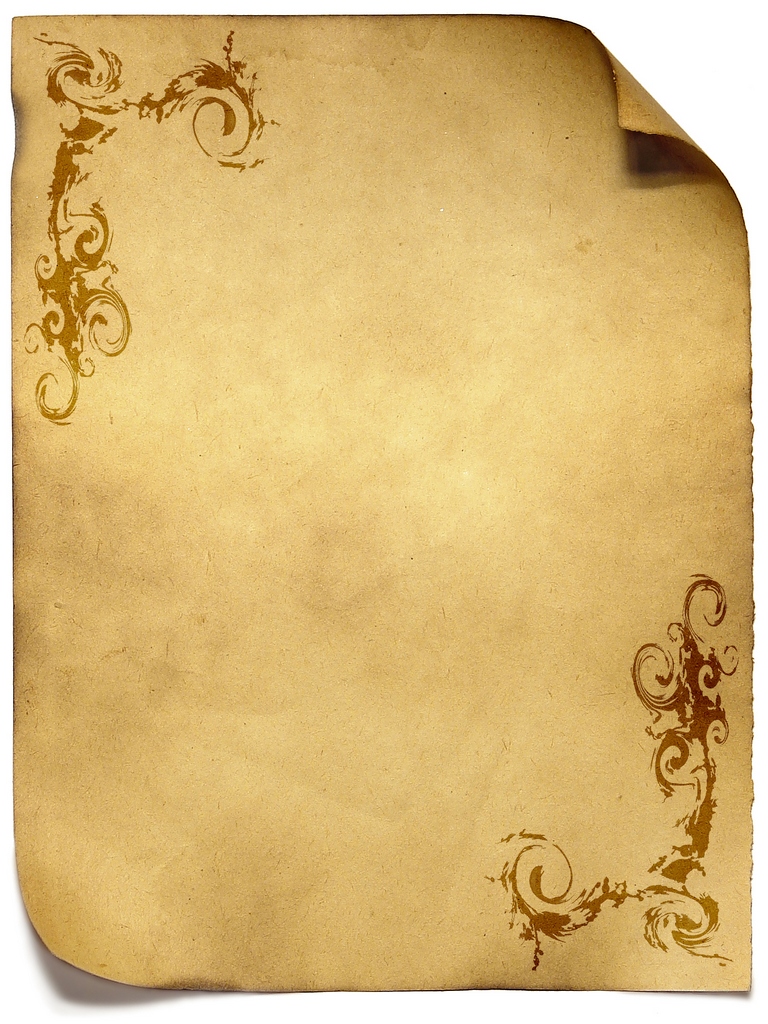 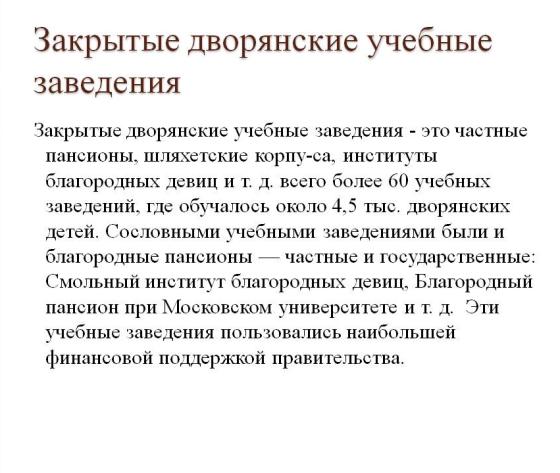 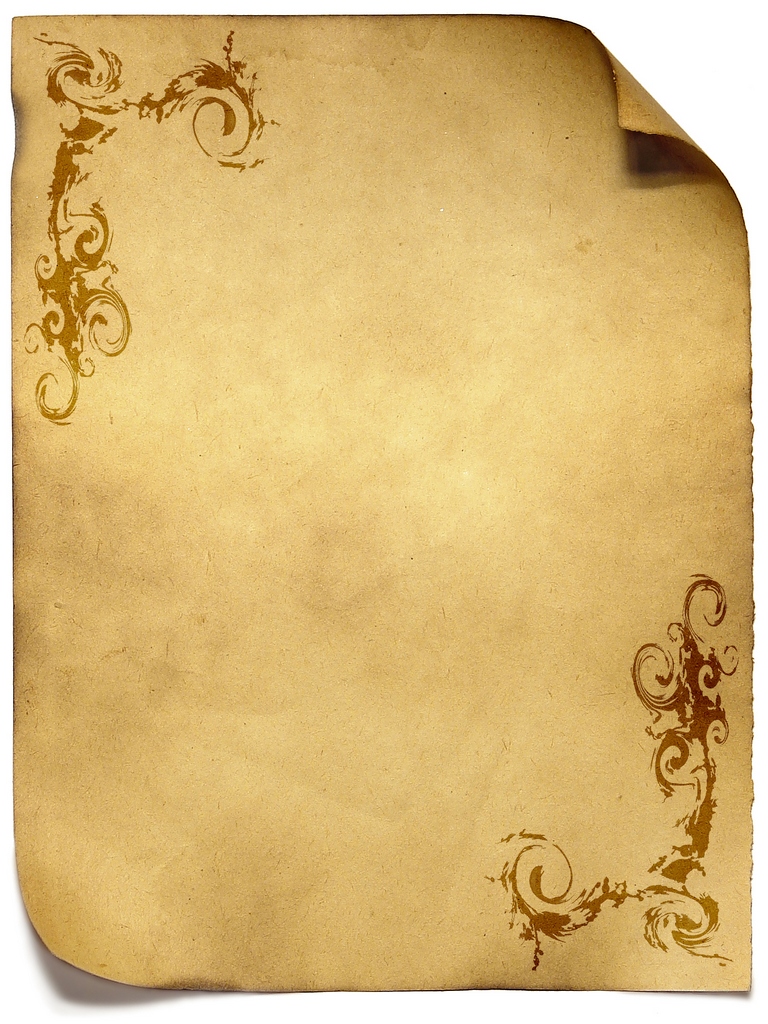 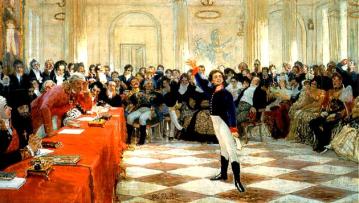 Кадетские корпуса
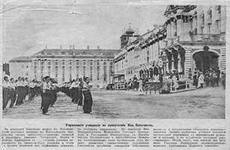 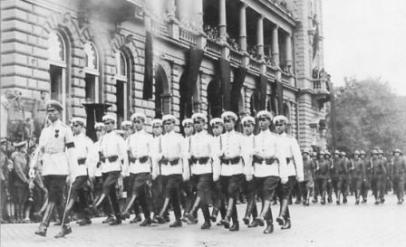 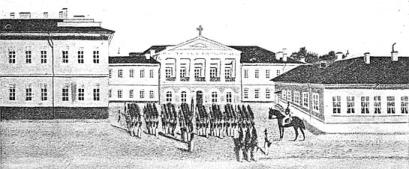 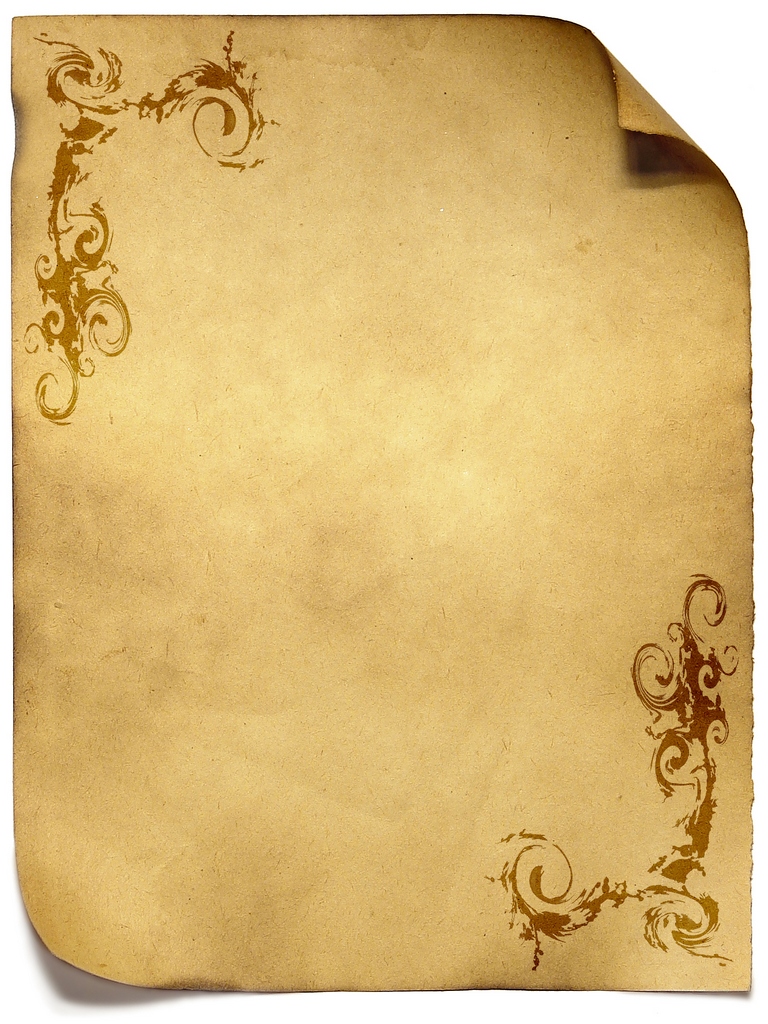 «Институт благородных девиц»
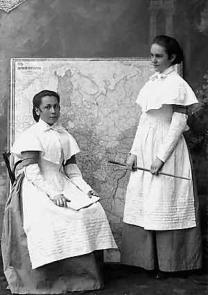 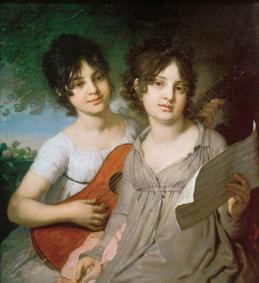 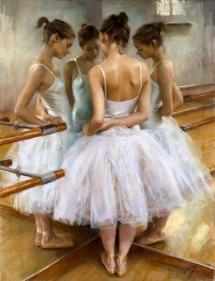 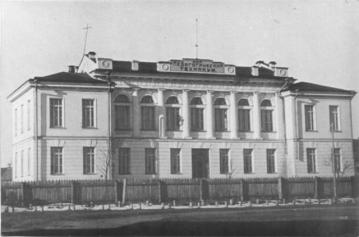 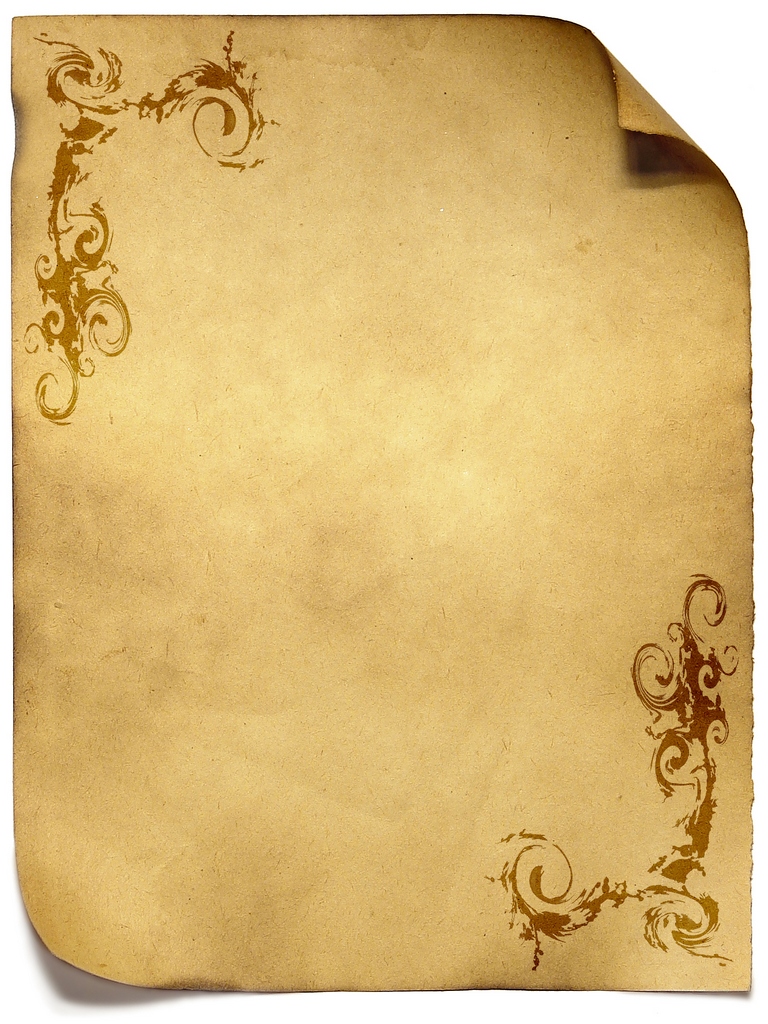 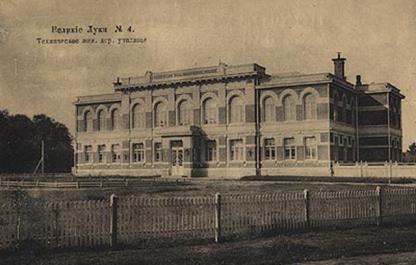 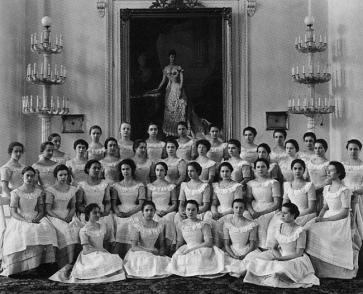 Техническое железнодорожное училище г. Великие Луки
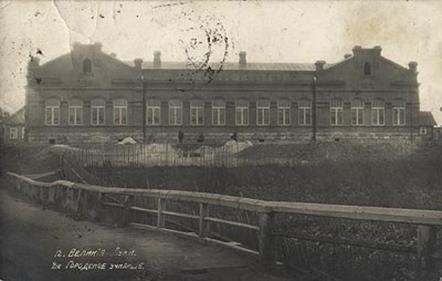 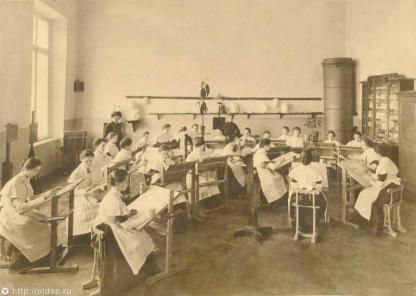 Городское училище г. Великие Луки
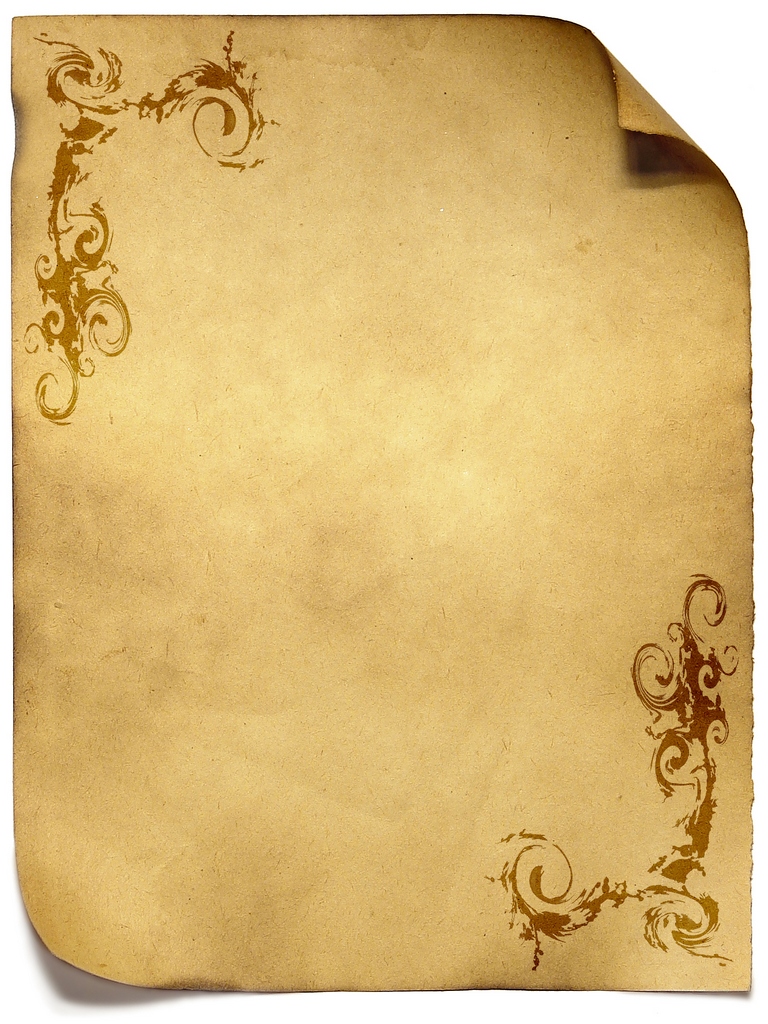 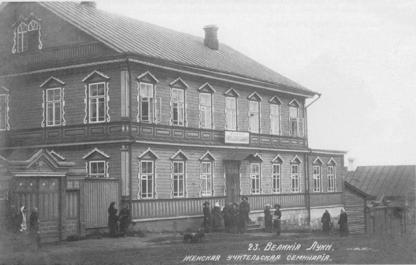 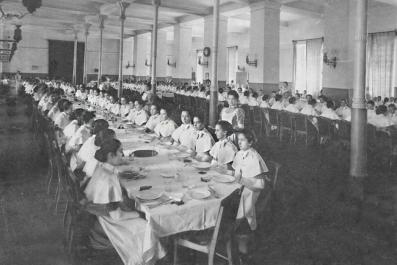 Женская учительская семинария г. Великие Луки
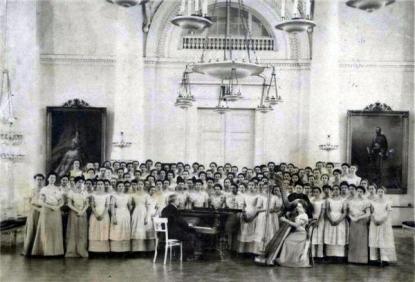 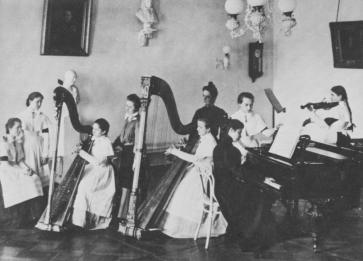 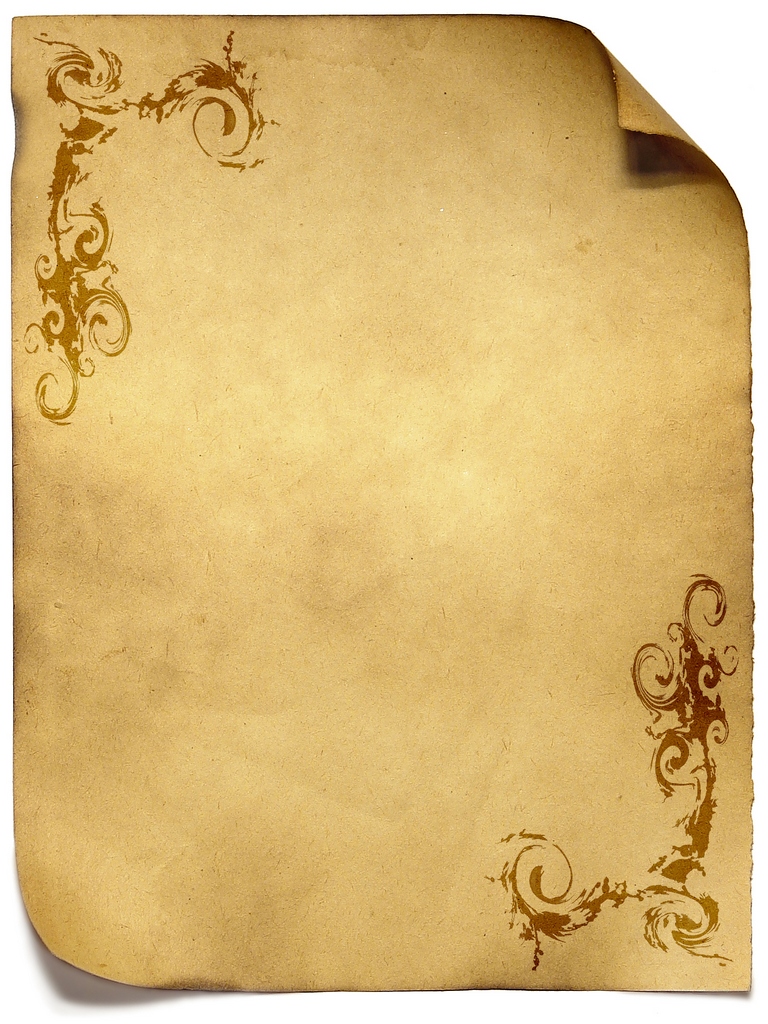 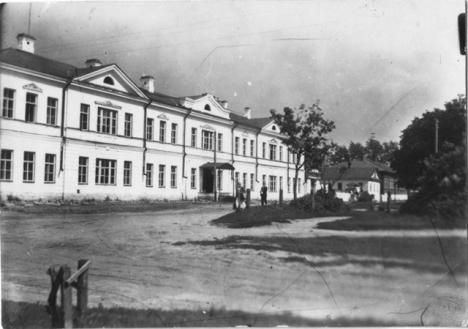 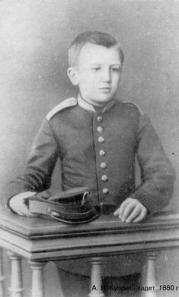 Школа им. Тимирязева г. Великие Луки 
30-е годы 20 века
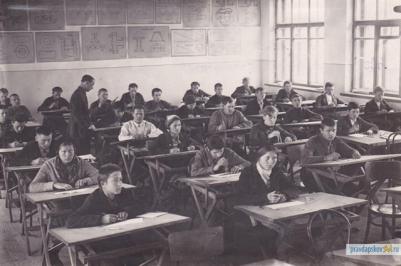 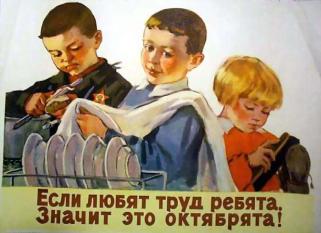 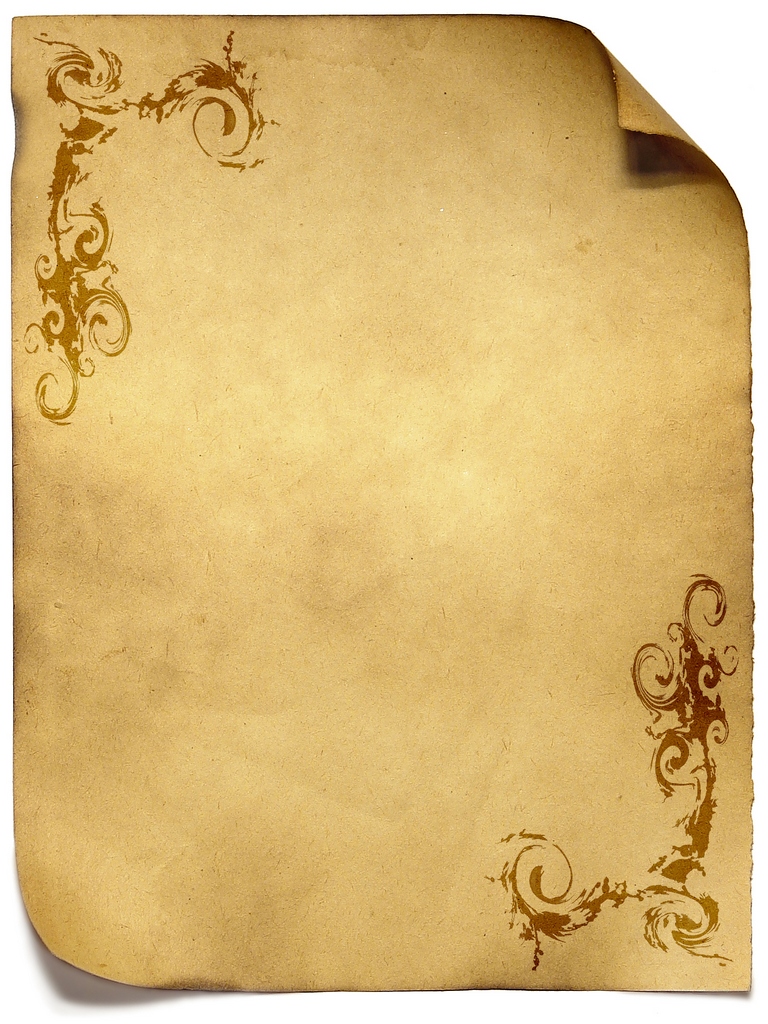 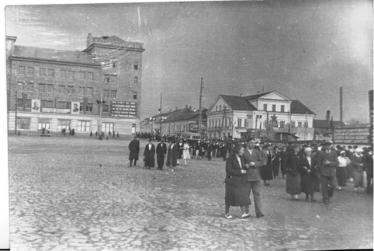 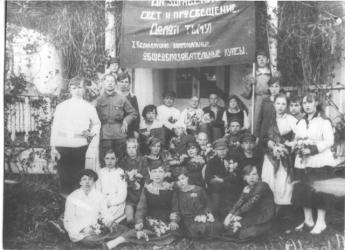 Площадь Ленина
Курсы «Долой неграмотность»
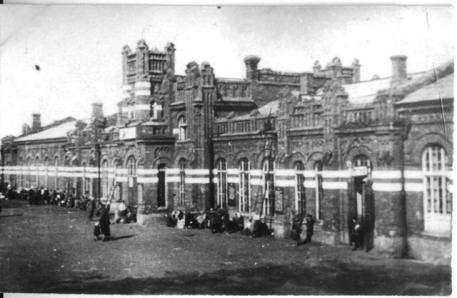 Железнодорожный вокзал 30-е годы
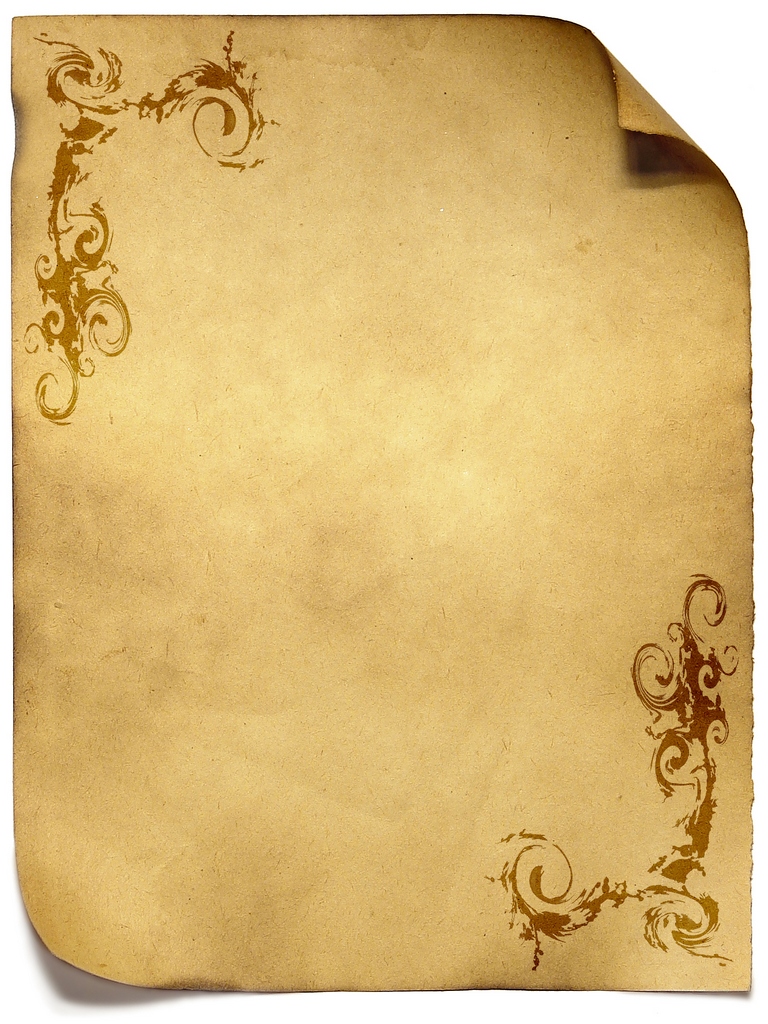 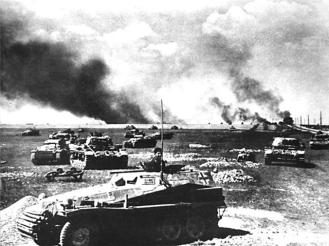 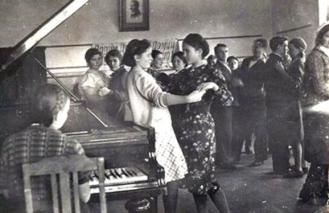 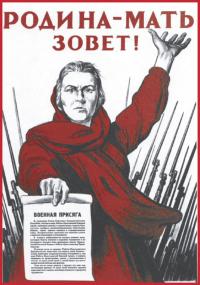 Выпускной 7 класса 1942 год
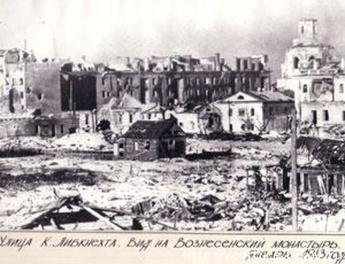 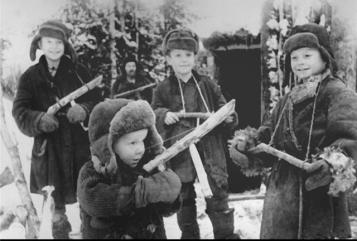 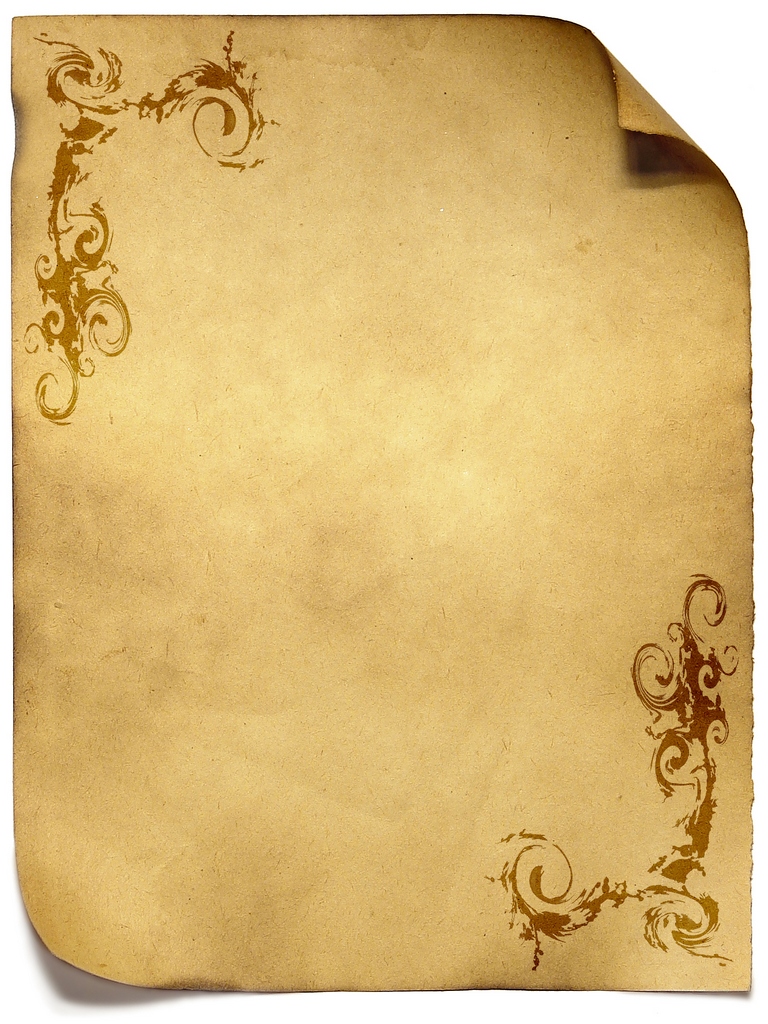 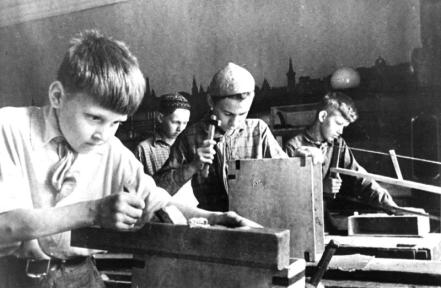 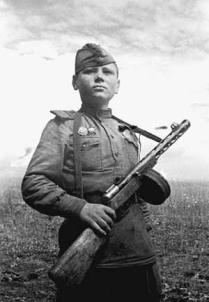 Школьники мастерят деревянные короба для мин
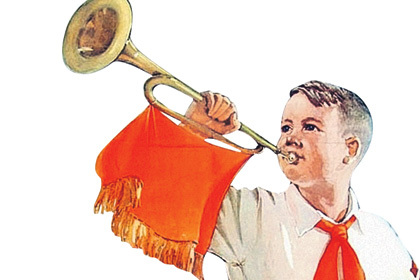 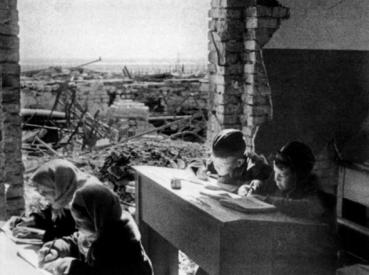 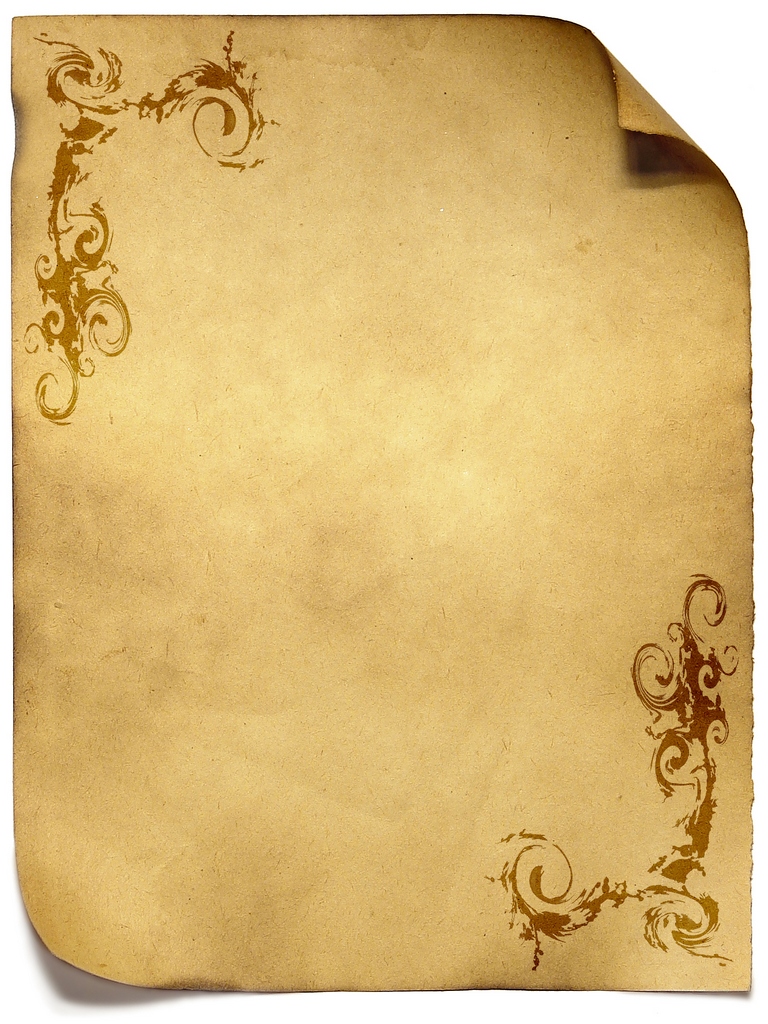 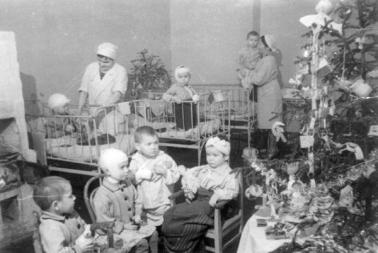 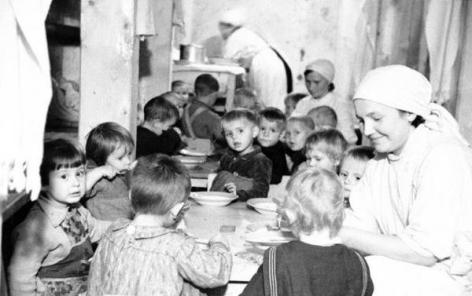 Новый 1944 год, Ленинград
Ленинград Ясли в бомбоубежище
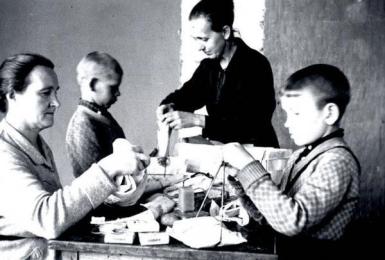 Дети мастерят подарки на фронт
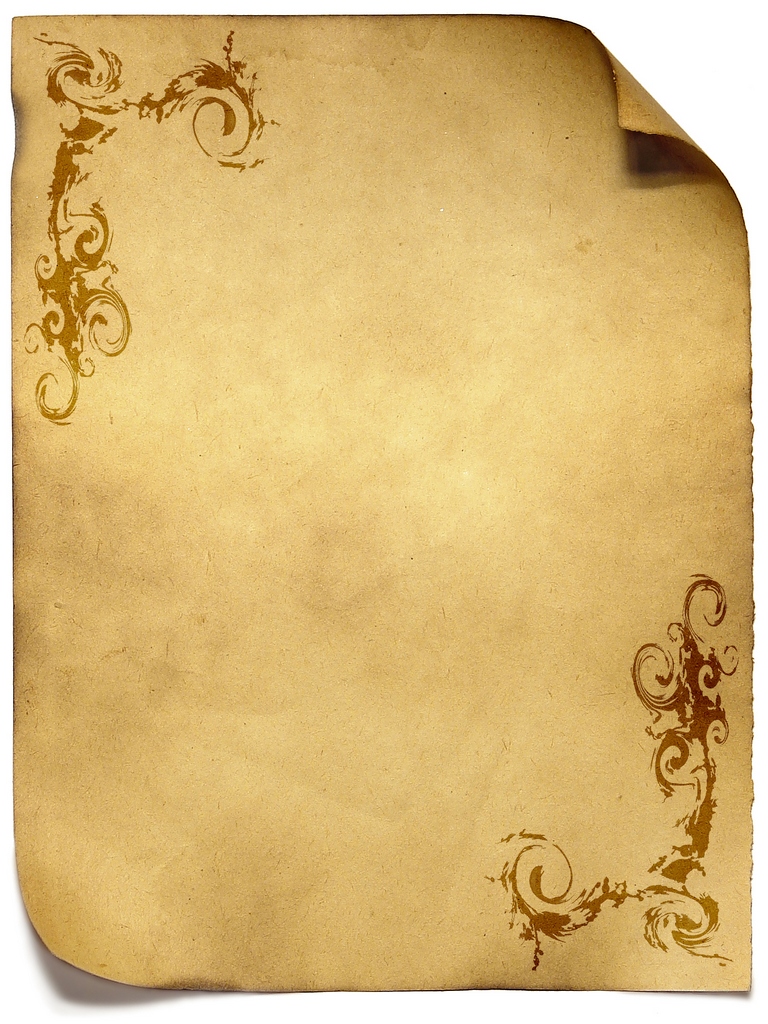 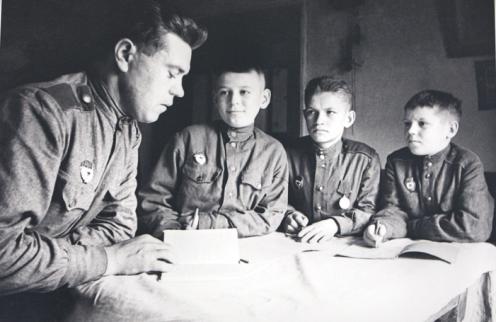 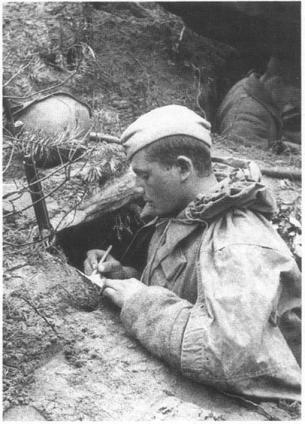 Юные суворовцы, 1944 год
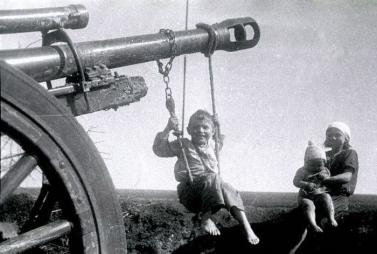 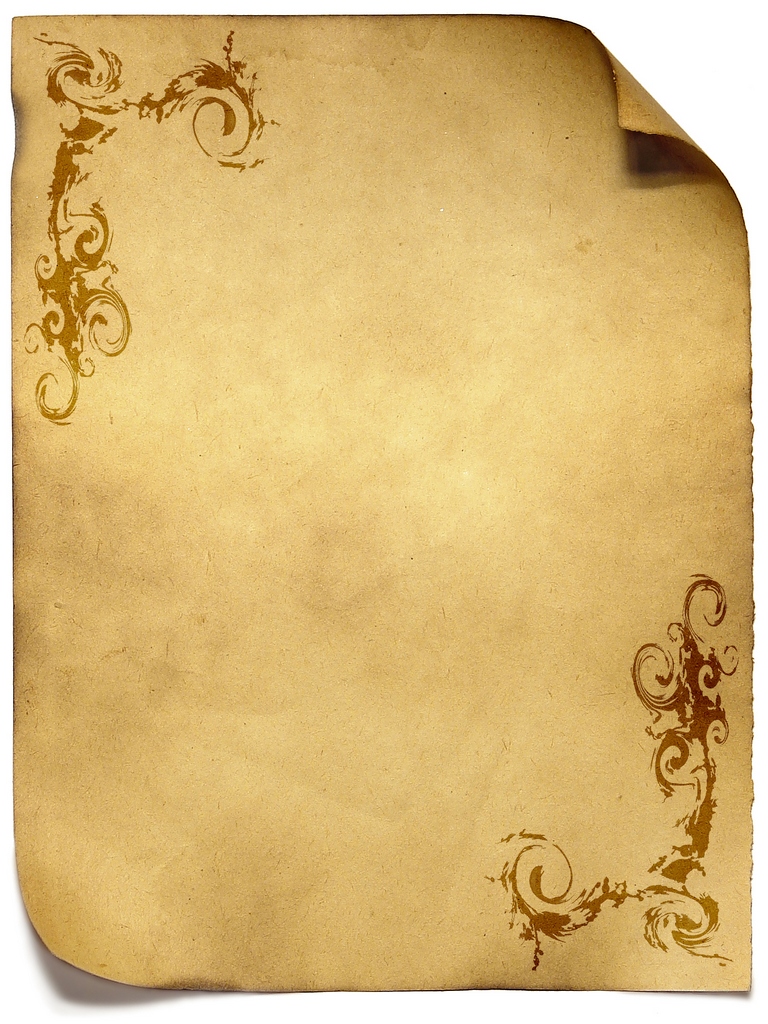 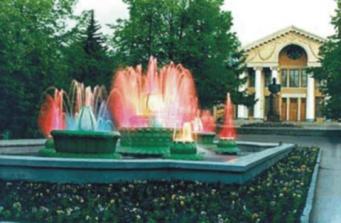 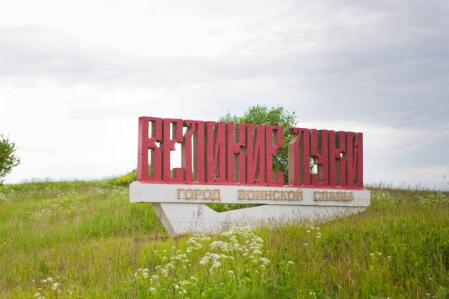 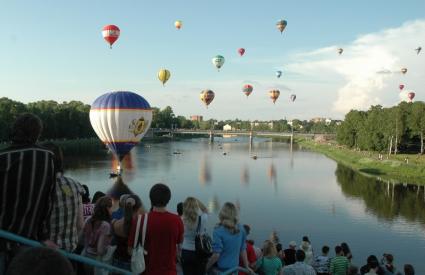 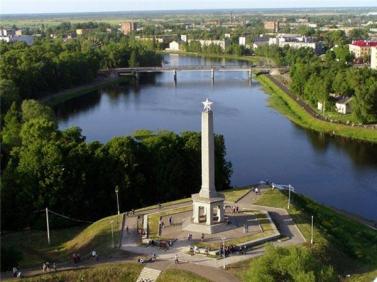 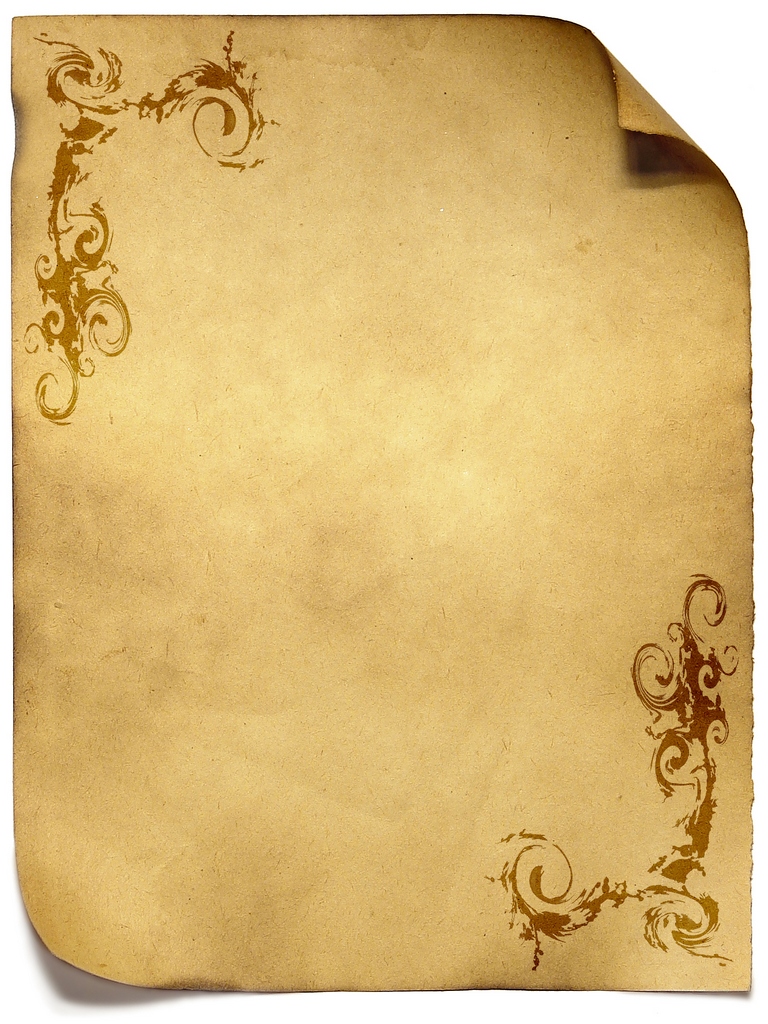 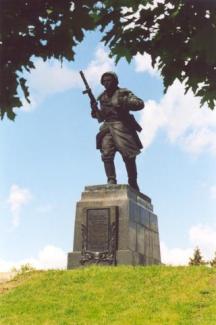 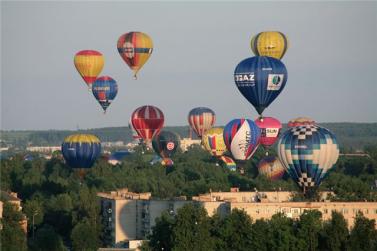 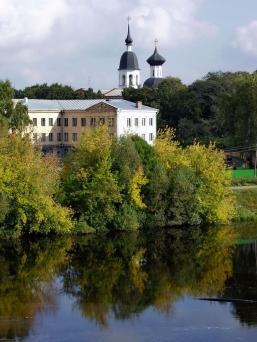 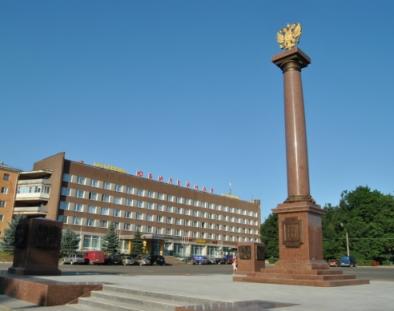 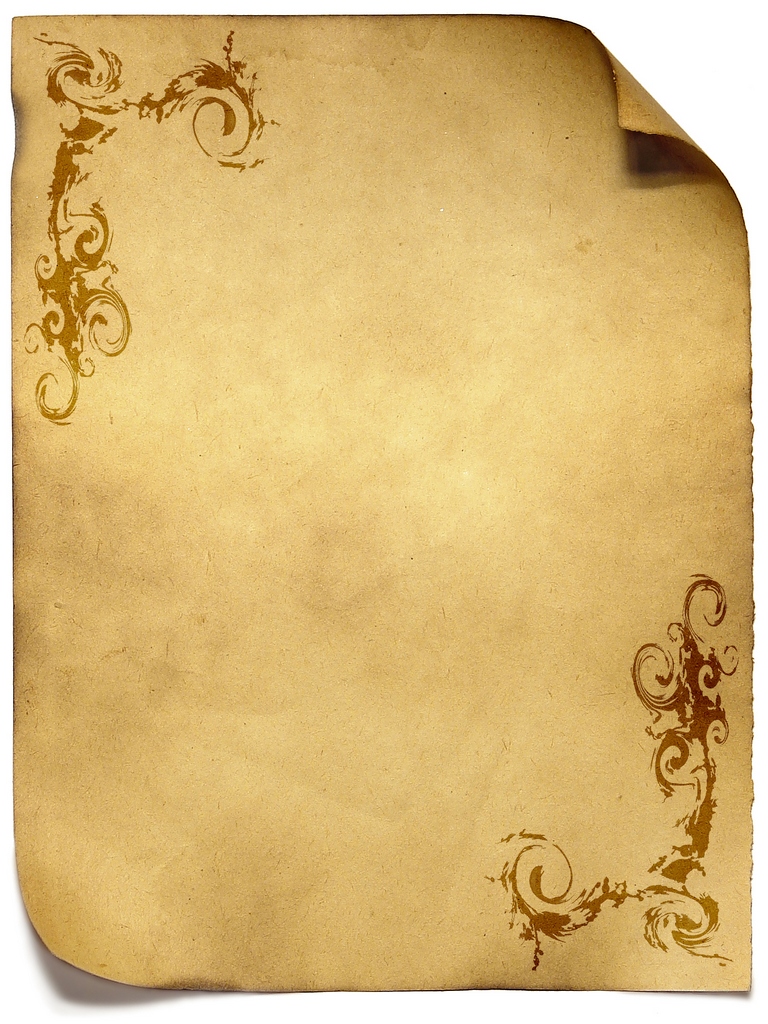 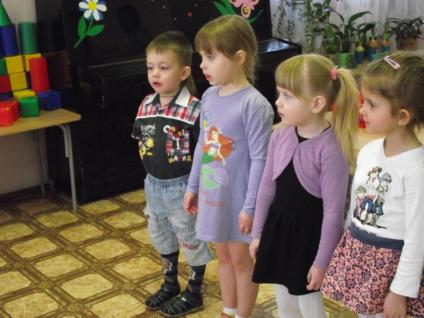 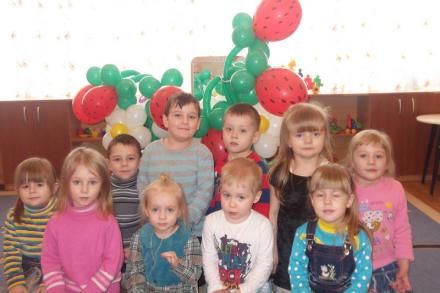 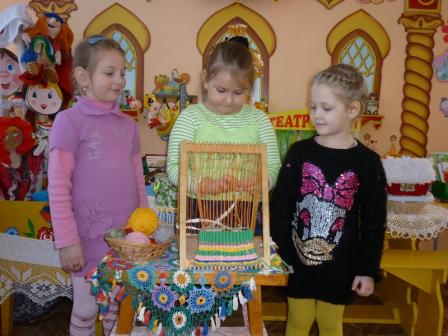 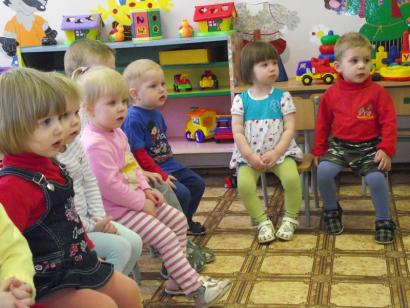 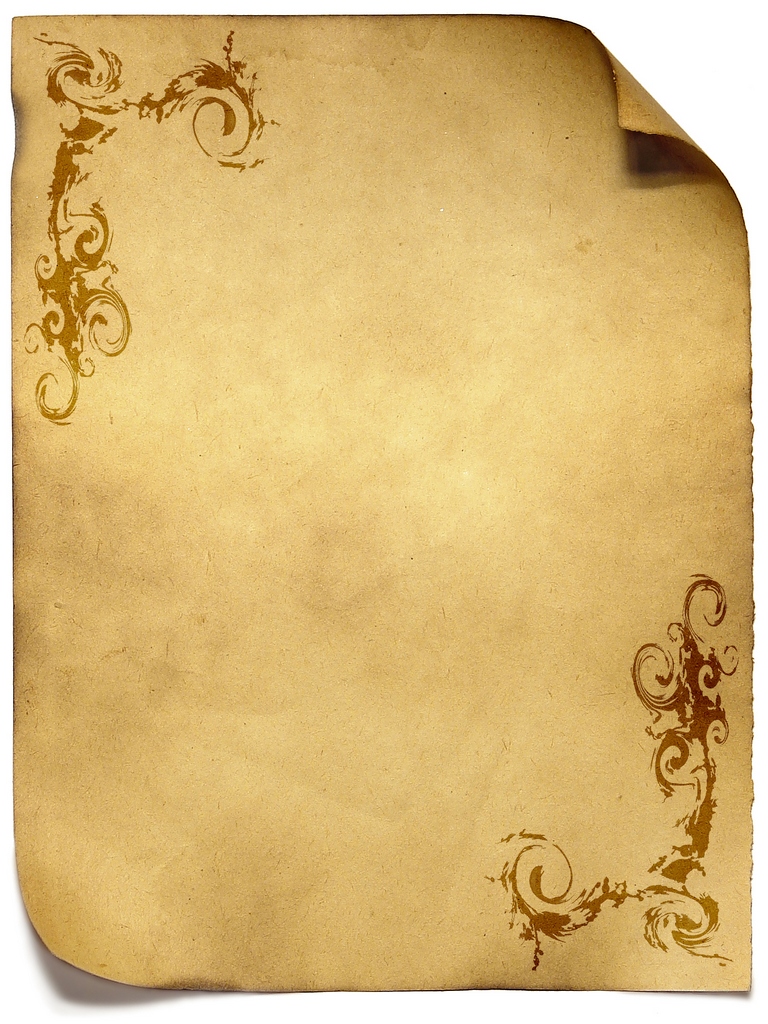 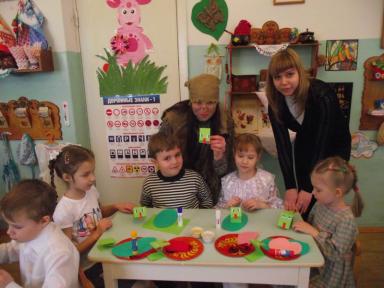 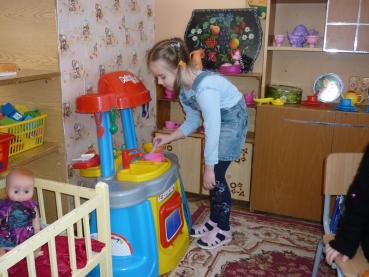 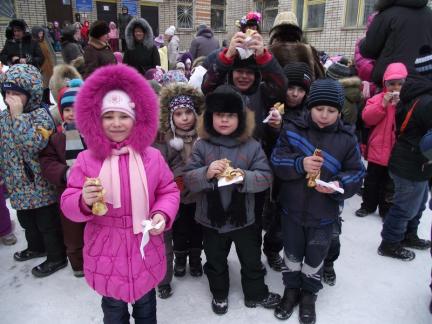 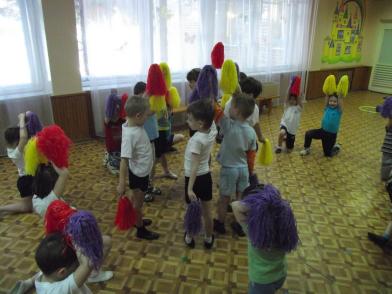 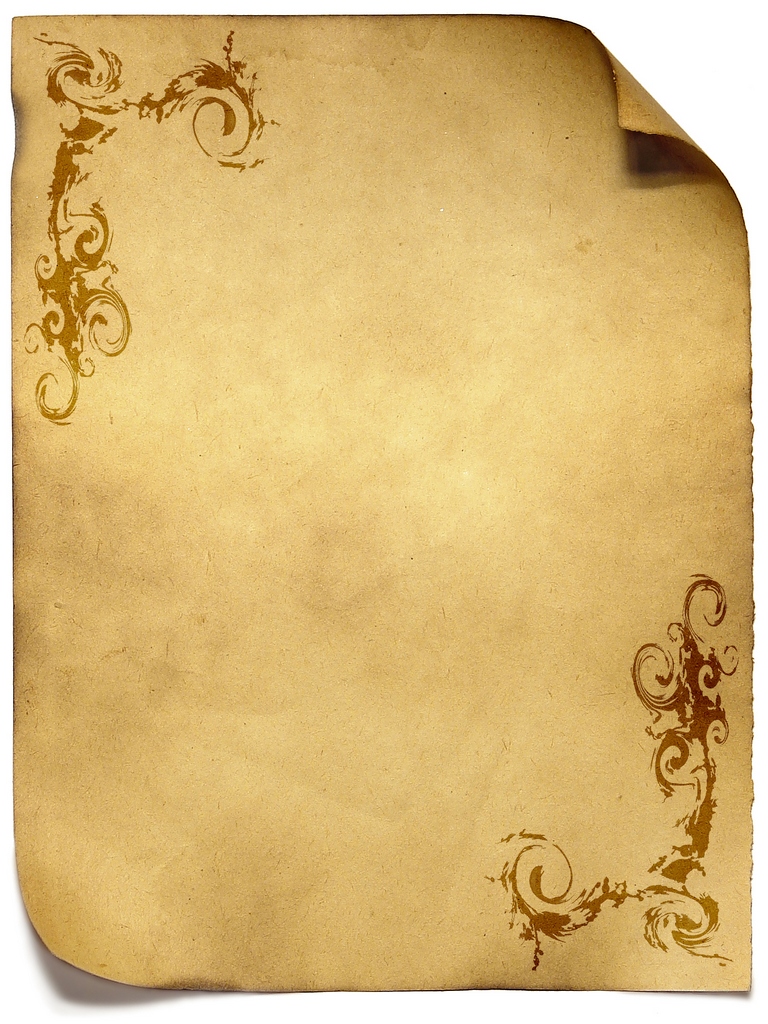 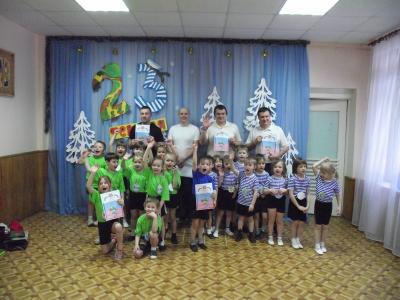 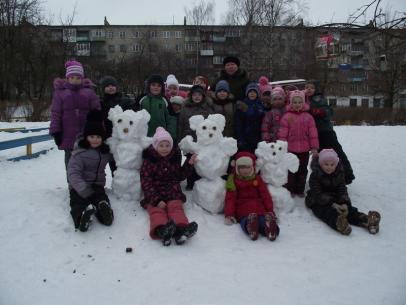 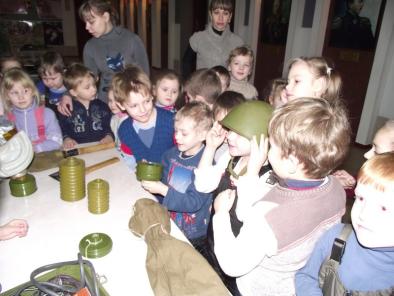 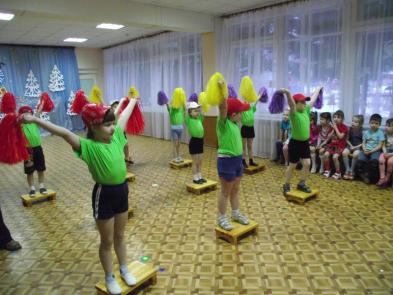 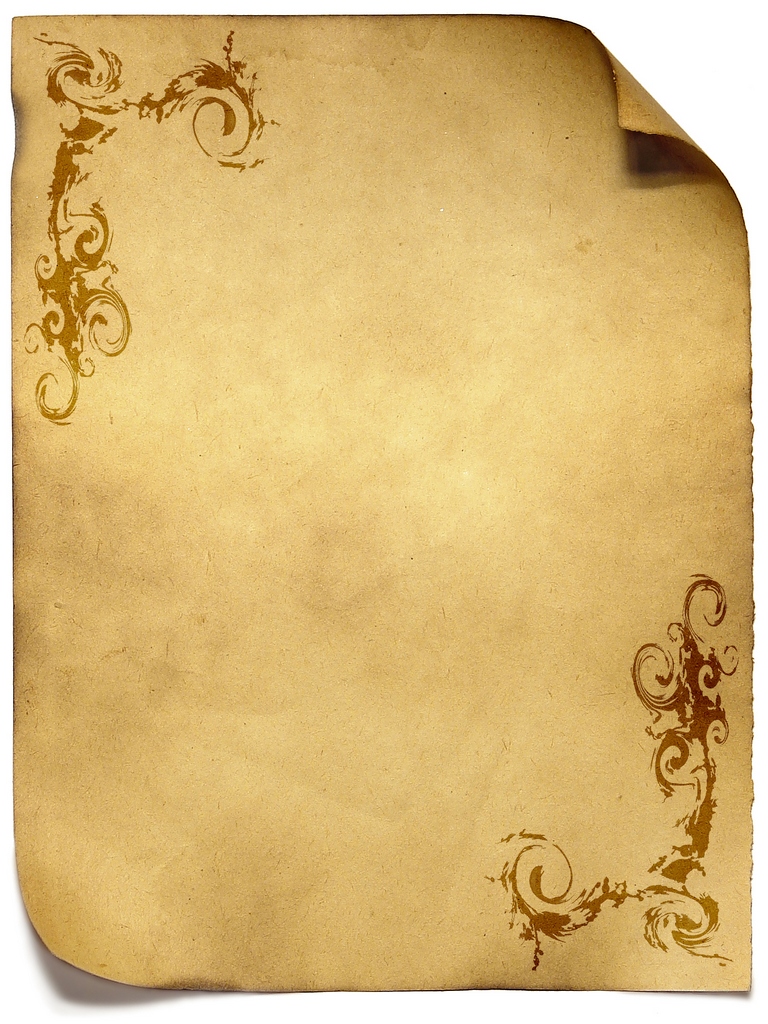 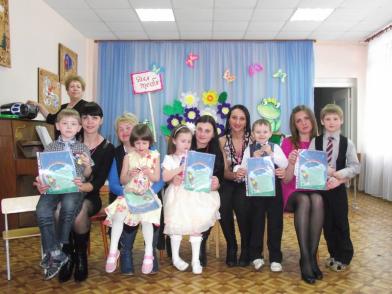 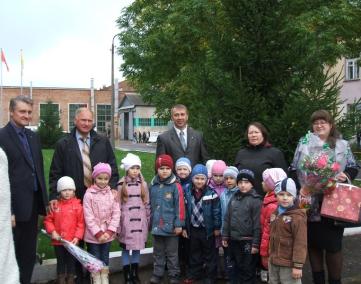 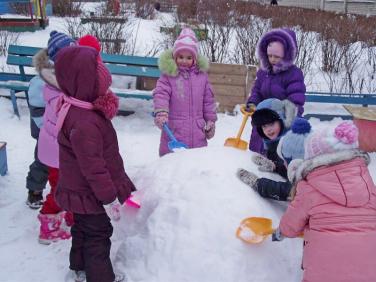 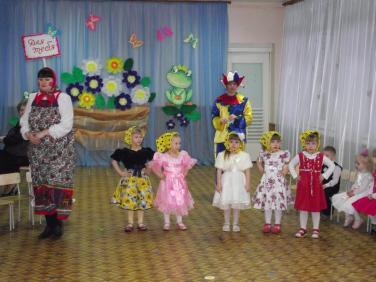 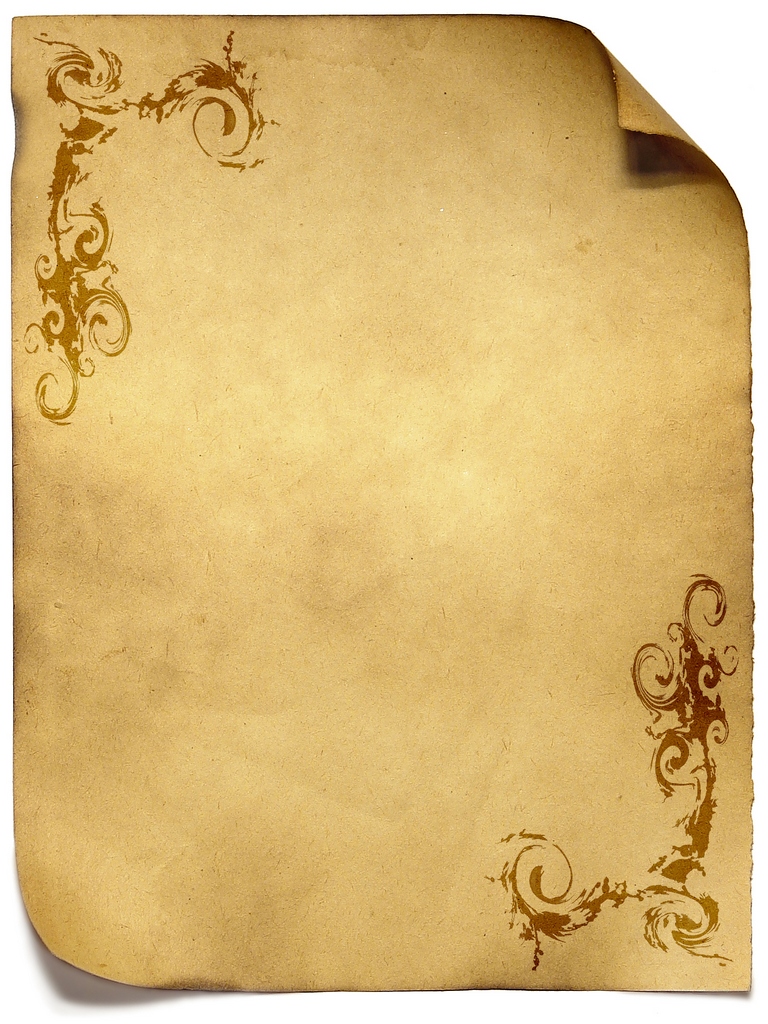 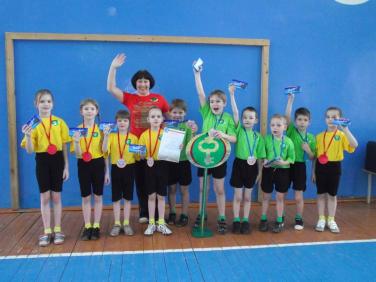 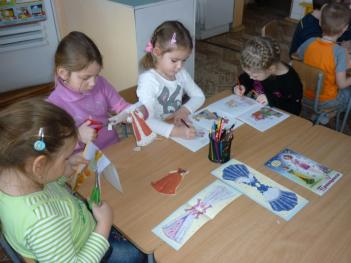 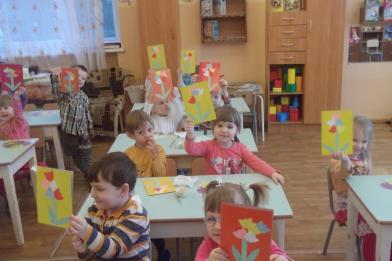 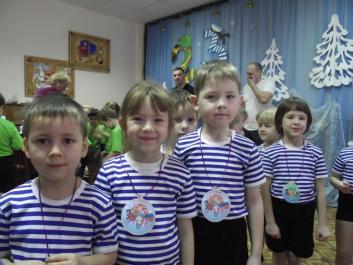 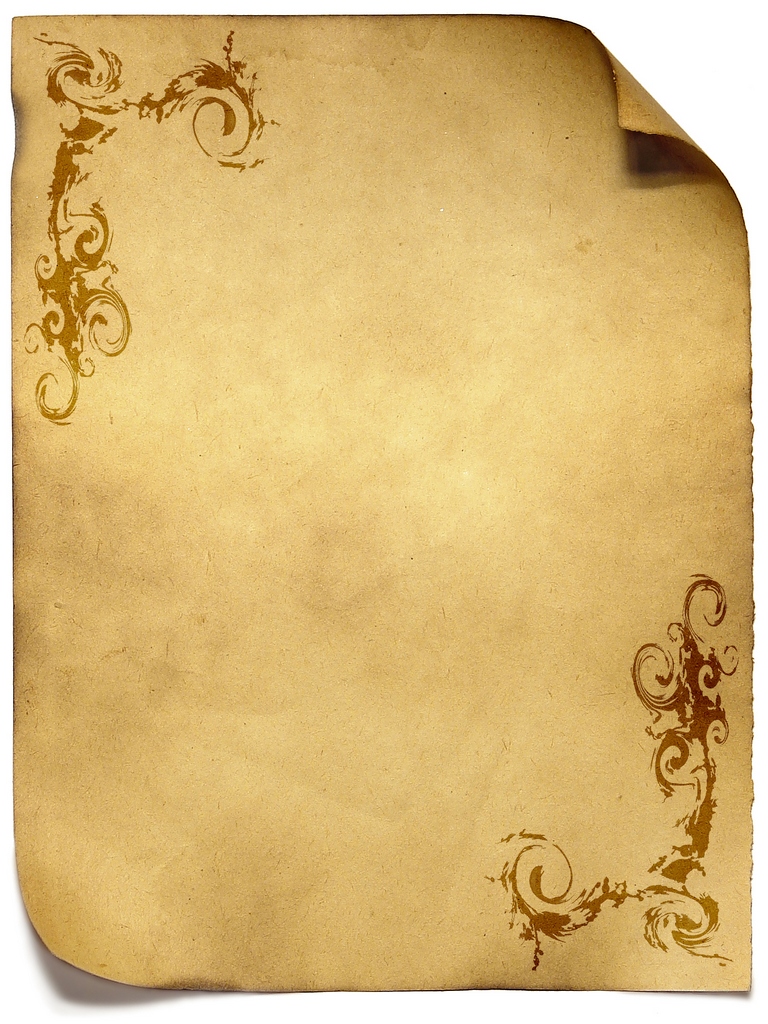 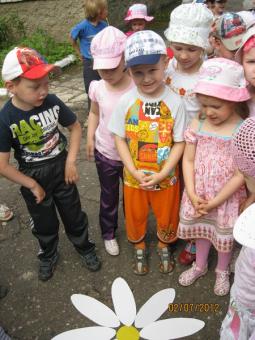 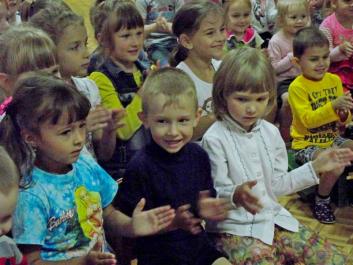 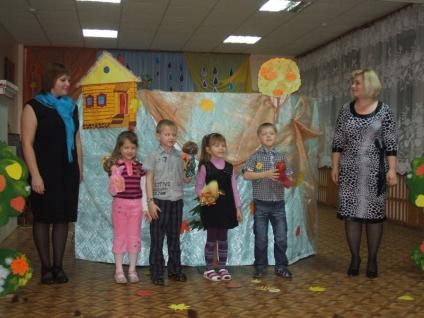 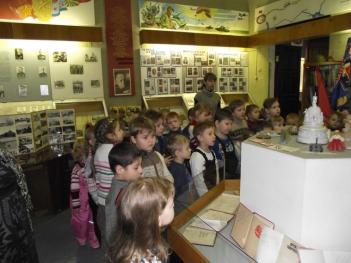 Знаете ли Вы свой город?
Воспитываете ли Вы у своего ребенка чувство гордости, любви, уважения к своему городу?
Как Вы считаете, должны Вы и Ваши дети помнить о героическом прошлом нашего города, знать историю Великих Лук?
Посещаете ли Вы с ребенком памятные места города? Ходите специально?
Отмечаете ли в семье памятные даты: День победы, День освобождения города от немецко-фашистских захватчиков, 23 февраля, другие праздники?
Посещаете ли с ребенком: Драматический театр, краеведческий музей им. А. Матросова, музей академика Виноградова, выставочный зал на ул. Некрасова, детскую библиотеку, художественную и музыкальную школы?
Бываете ли Вы с ребенком на цирковых и театральных представлениях в Драматическом театре, ДК ЛК?
Прививаете ли вы своему ребенку семейные ценности: уважать старших, помогать младшим и слабым, соблюдать семейные традиции?
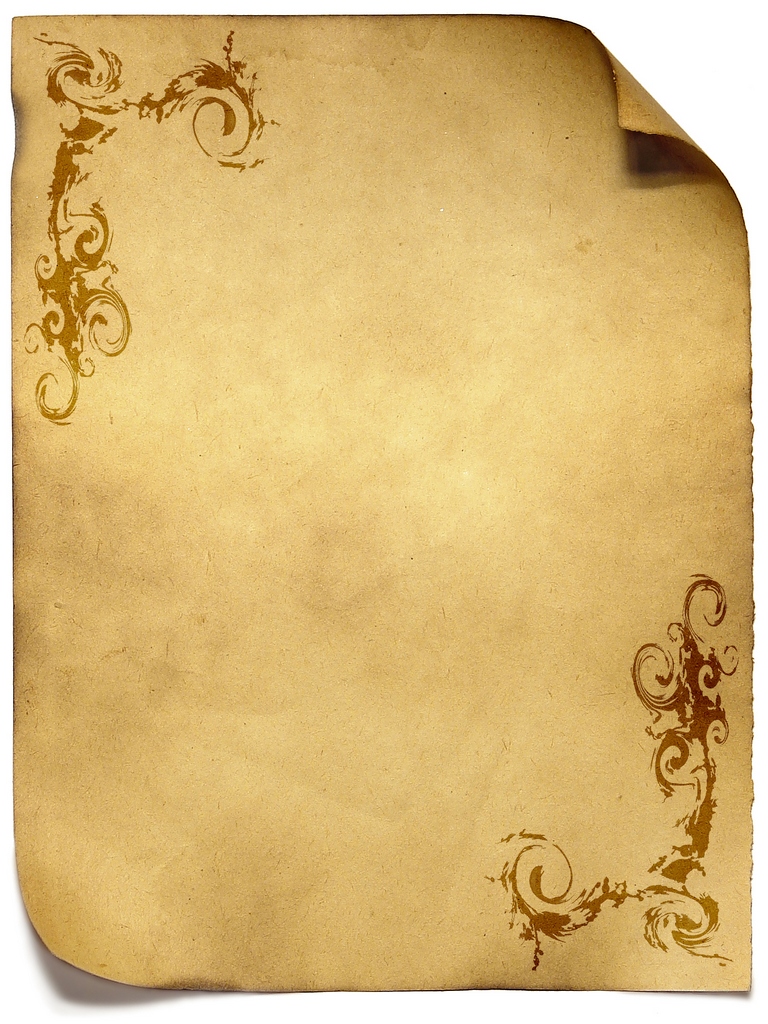 Спасибо за внимание!